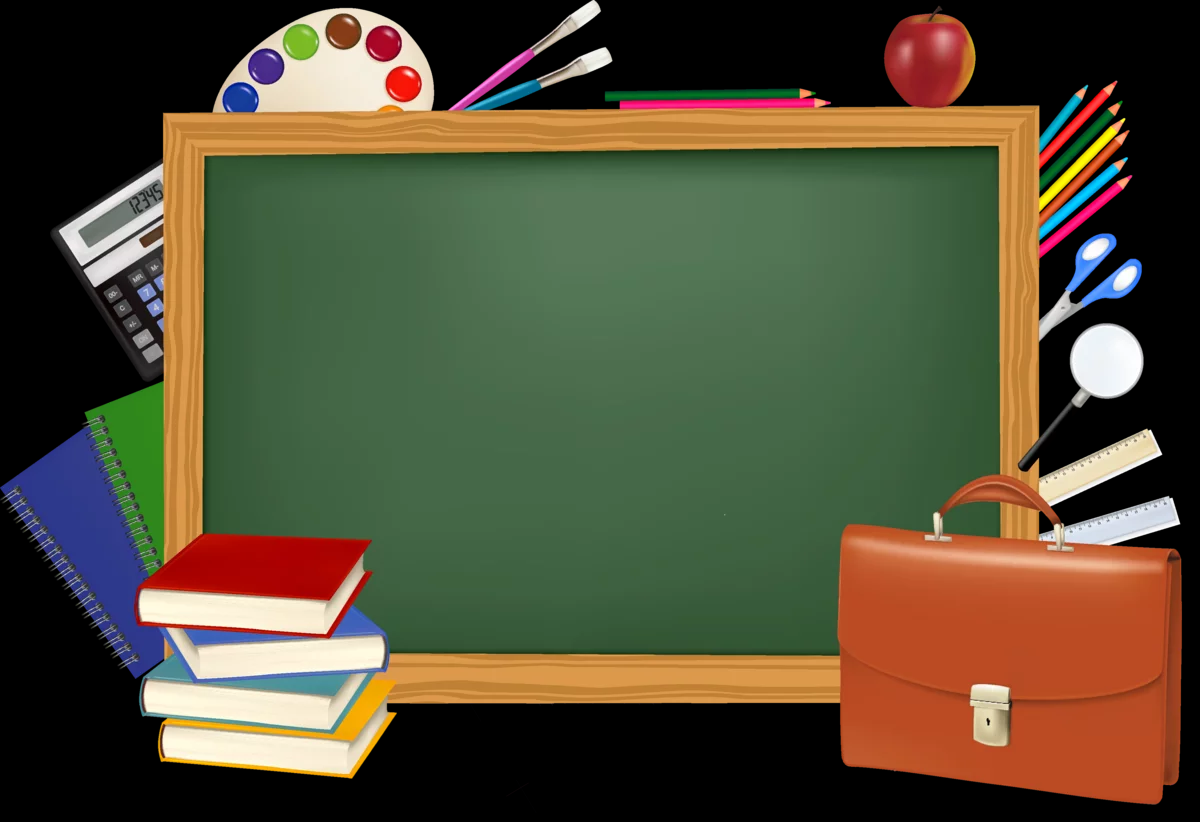 Оборудование кабинета,
 размещение школьной мебели.
Цель нашей работы: выяснить соответствует ли размещение школьной мебели в кабинетах нашей школы санитарно-эпидемиологическим правилам и нормативам.
Задачи: 
изучить санитарно-эпидемиологические правила и нормативы.
ознакомиться с методиками изучения санитарно-эпидемиологического состояния классного помещения;
провести исследование санитарно-эпидемиологических параметров классных кабинетов;
проанализировать результаты, соотнести их с нормативами;
сделать выводы об санитарно-эпидемиологическом состоянии классных помещений;
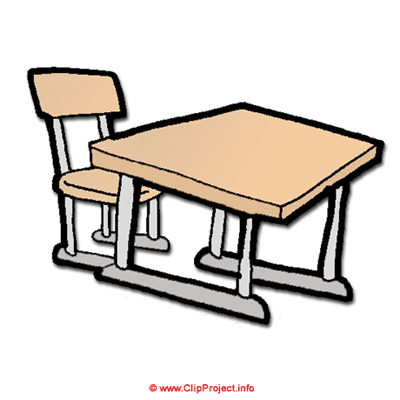 Площадь и кубатура классных  помещений
Рациональность использования помещения.
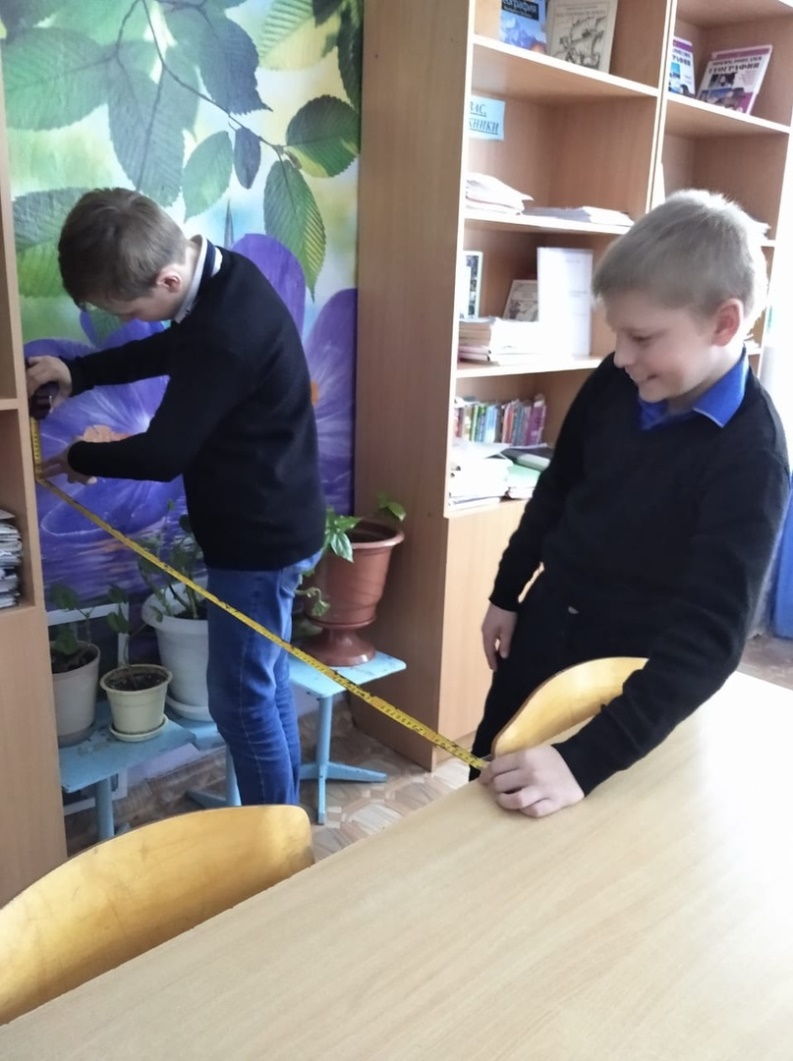 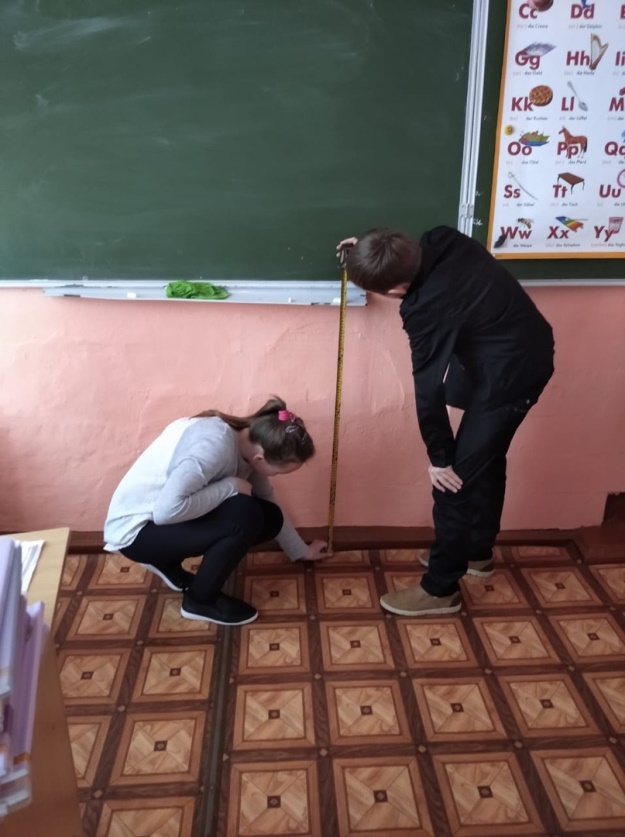 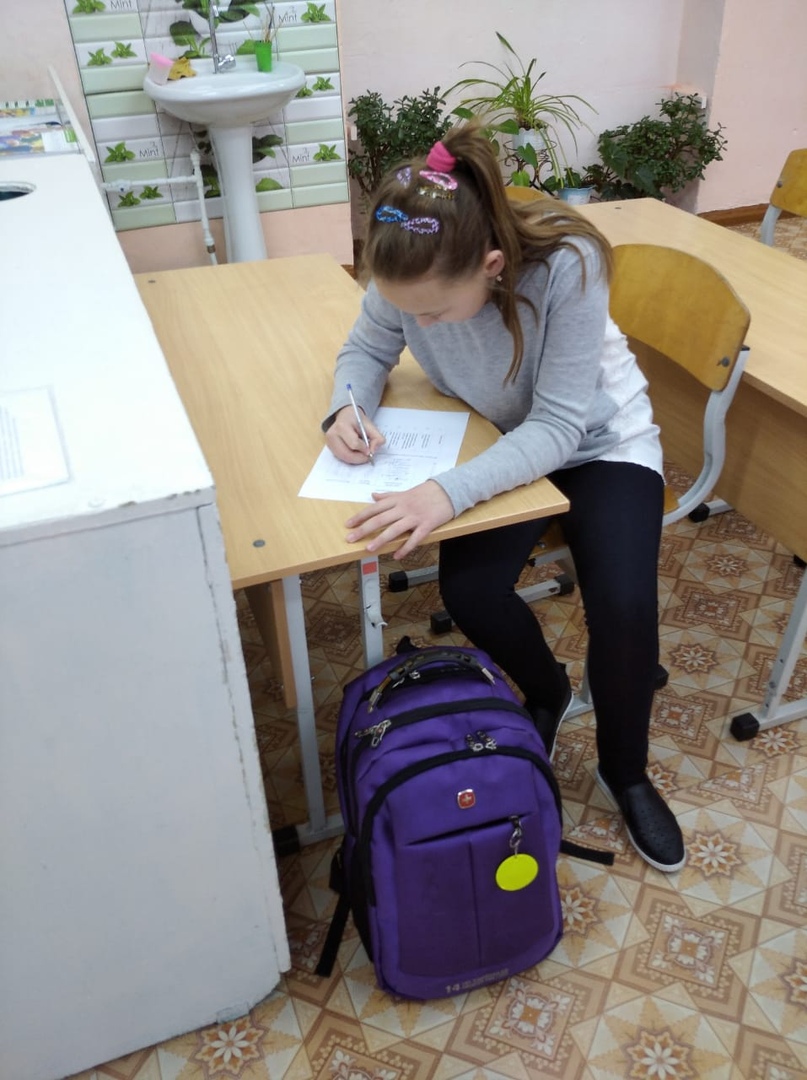 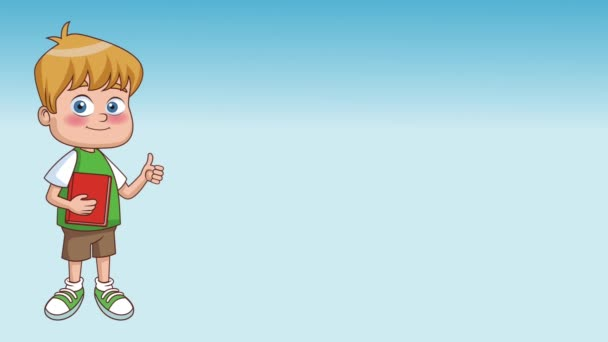 Спасибо за внимание !